Petitcodiac RiverRivière Petitcodiac
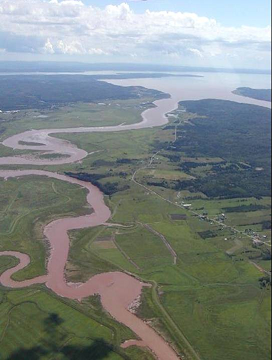 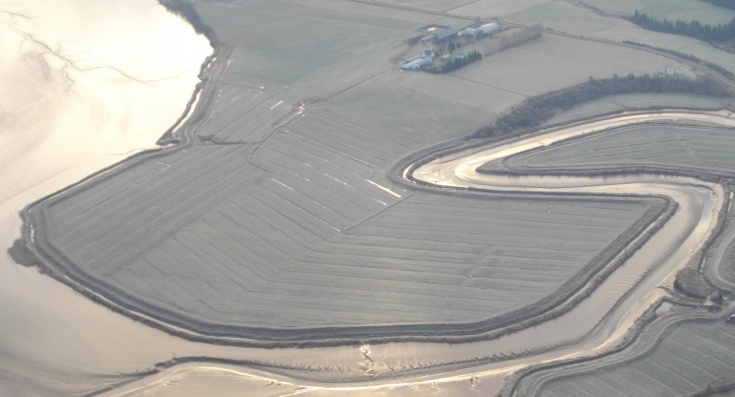 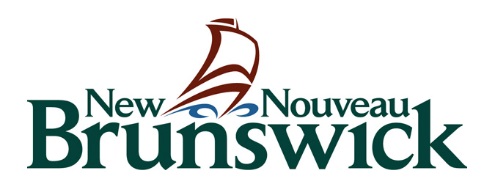 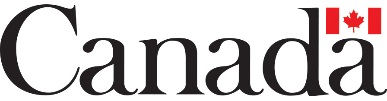 Post-Causeway 1969 to 2001Après la construction du pont-jetée, de 1969 à 2001
Tidal volume reduced by half
Increased sediment deposition
Fish passage impeded 
Diminished tidal bore
Increased flooding

Volume de marée réduit de moitié 
Augmentation du dépôt de sédiments
Passage du poisson entravé
Mascaret diminué 
Augmentation des inondations
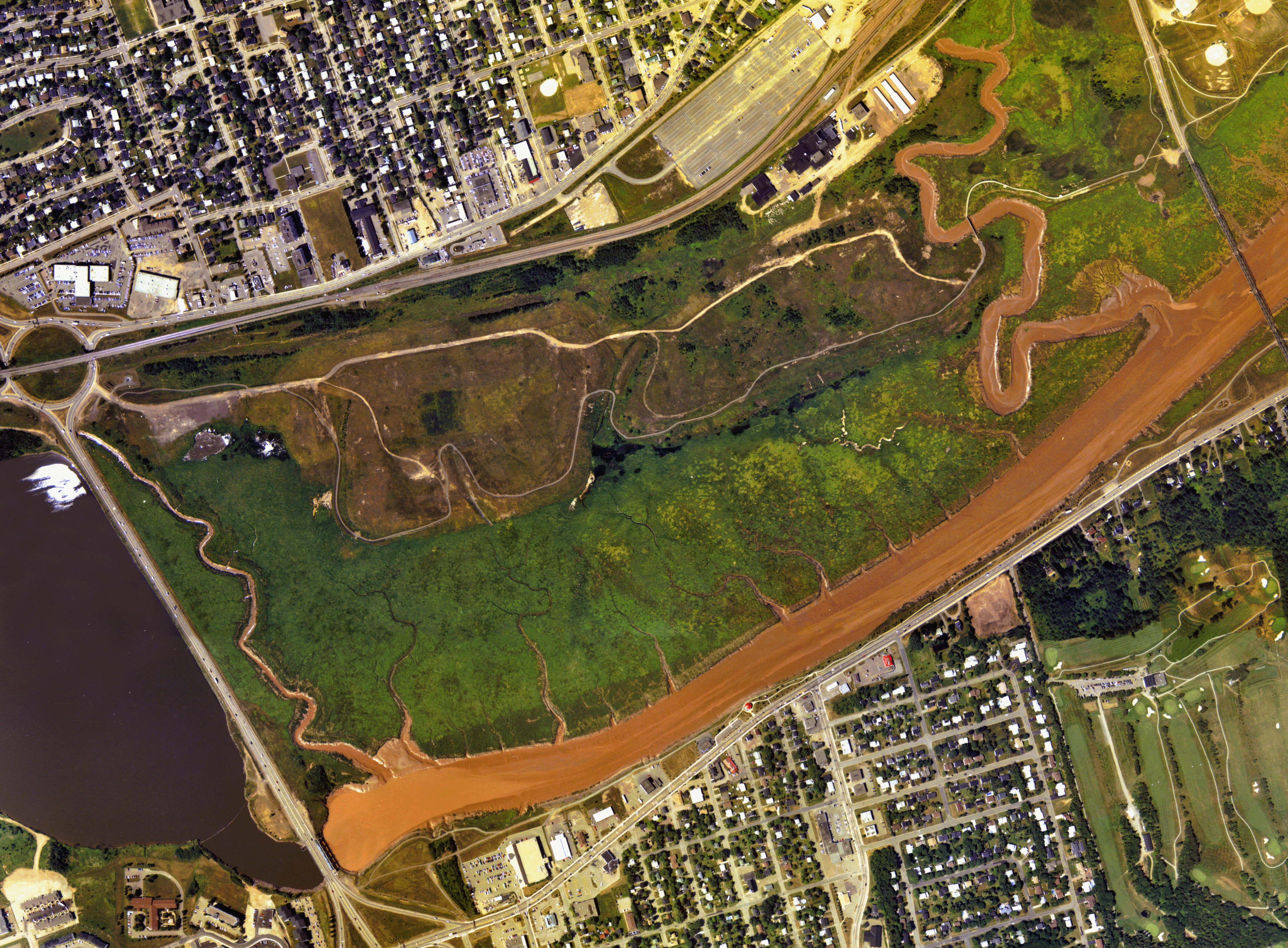 Headpond
Recreational angling and boating
Réservoir
Navigation de plaisance et pêche à la ligne récréative
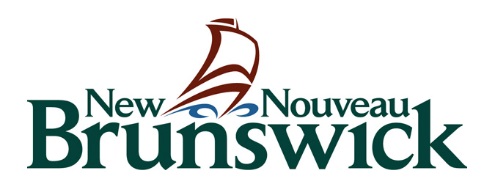 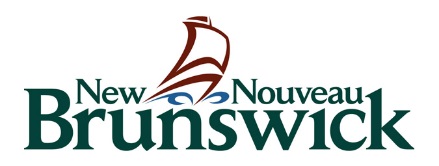 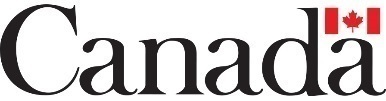 Preliminary RenderingConception préliminaire
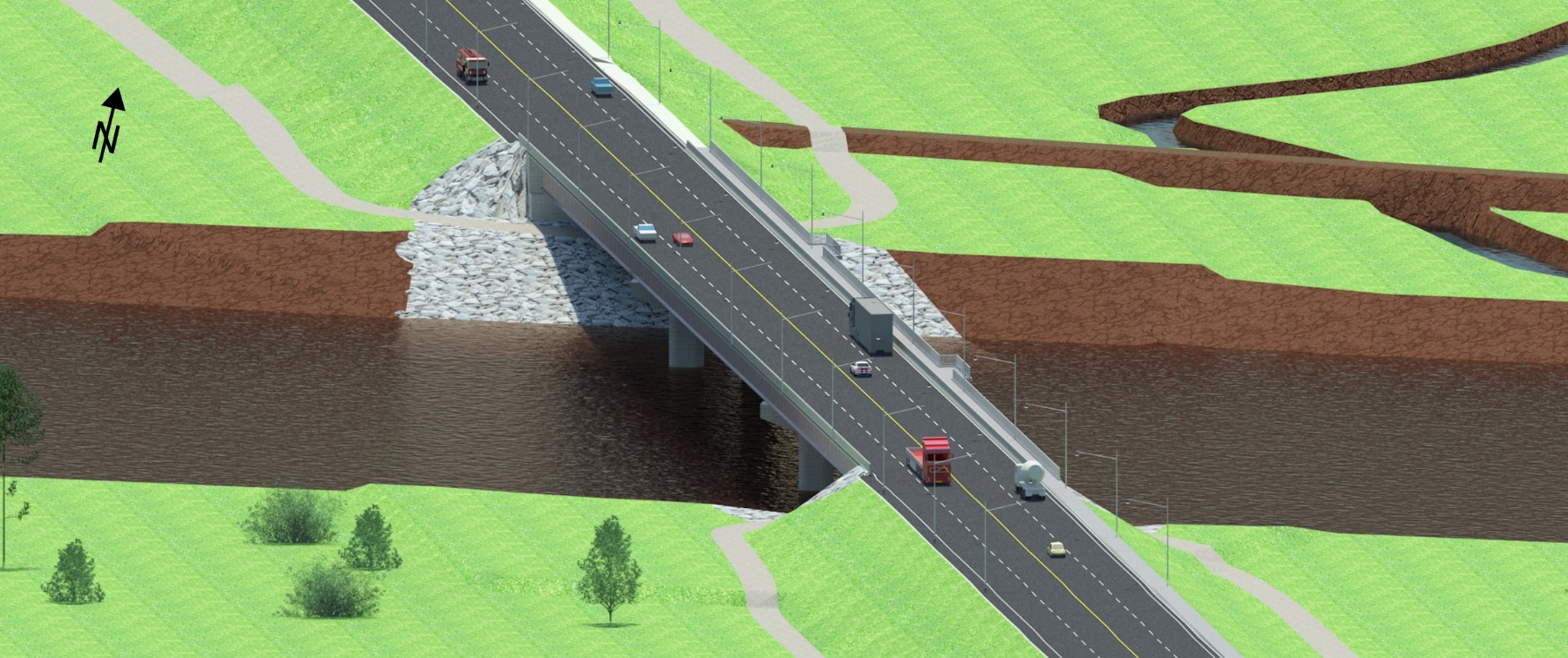 Follow-Up Program / Programme de suivi
Archaeology
Archéologie
Wetlands
Terres humides
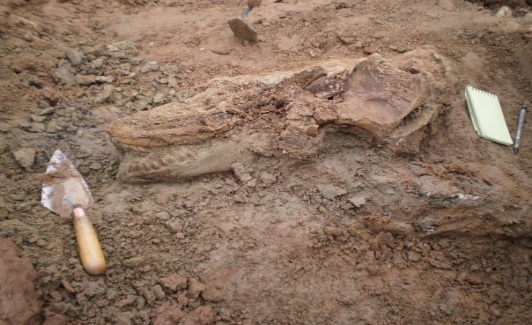 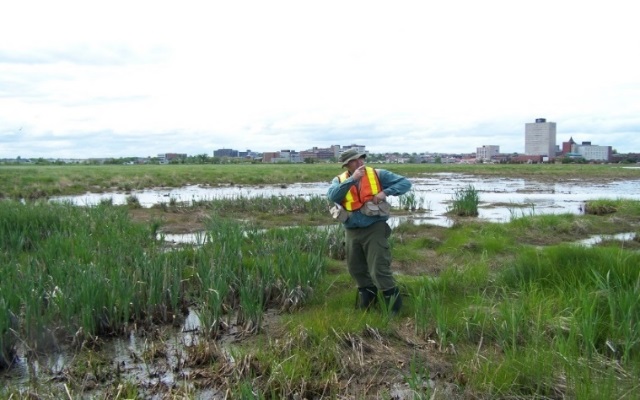 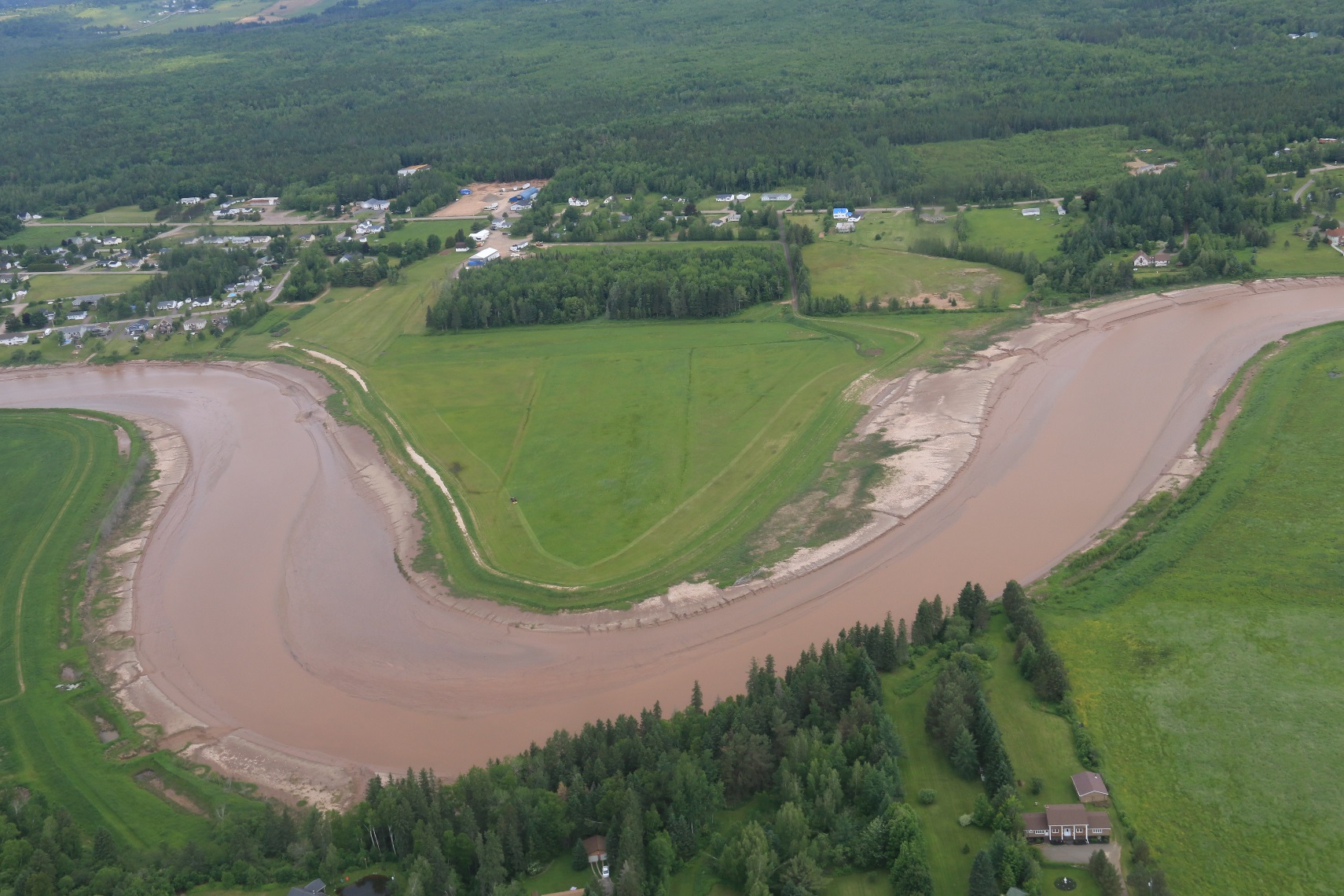 Commercial Fisheries
Pêches commerciales
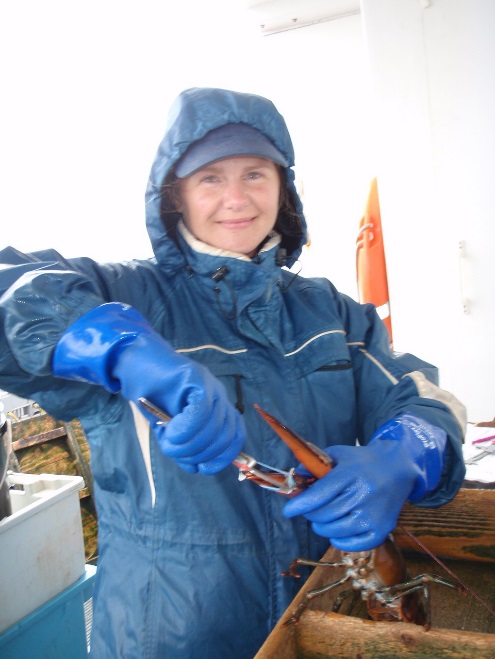 Tourism
Tourisme
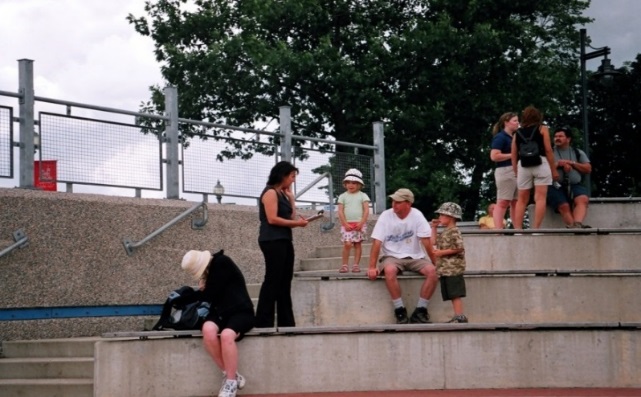 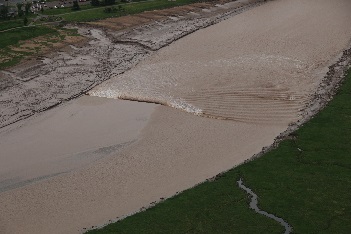 Follow-Up Program / Programme de suivi
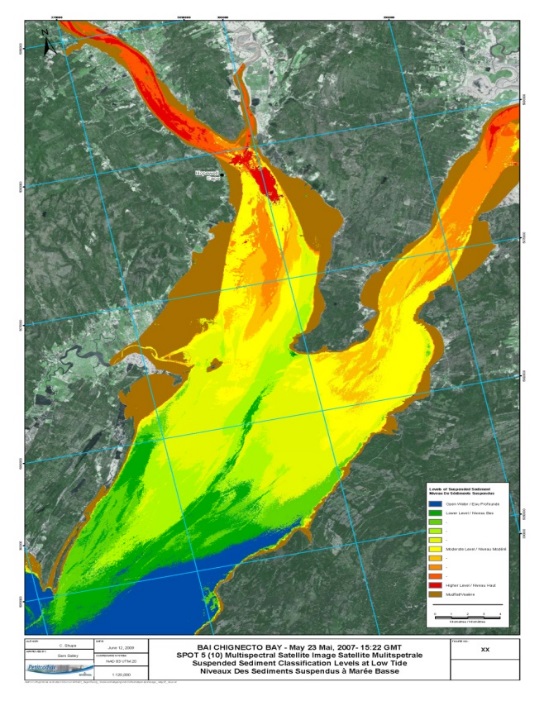 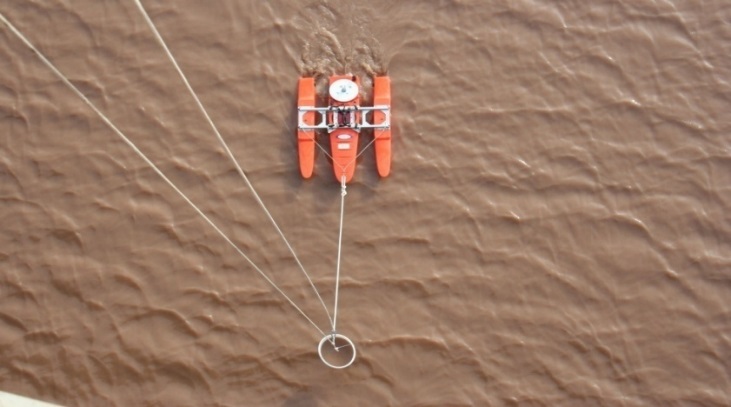 Current Velocity
Water Temperature
Vélocité du courant
Température de l’eau
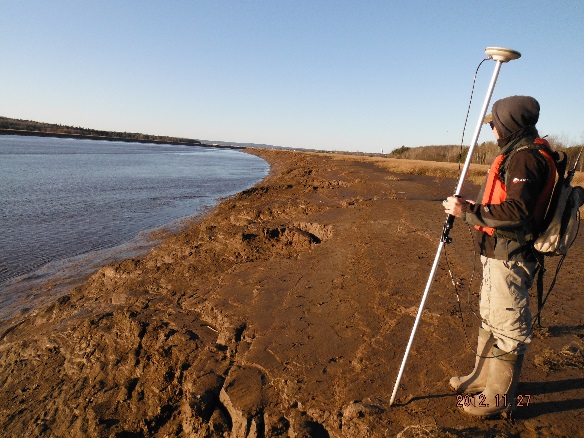 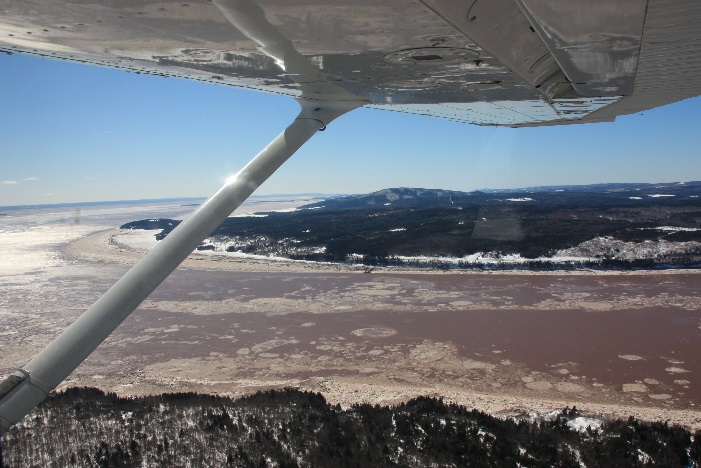 Sediment Movement
Déplacement des sédiments
Aerial Surveys
Relevés aériens
Physical Conditions
Conditions physiques
Fish Passage and RecoveryPassage et rétablissement des stocksde poissons
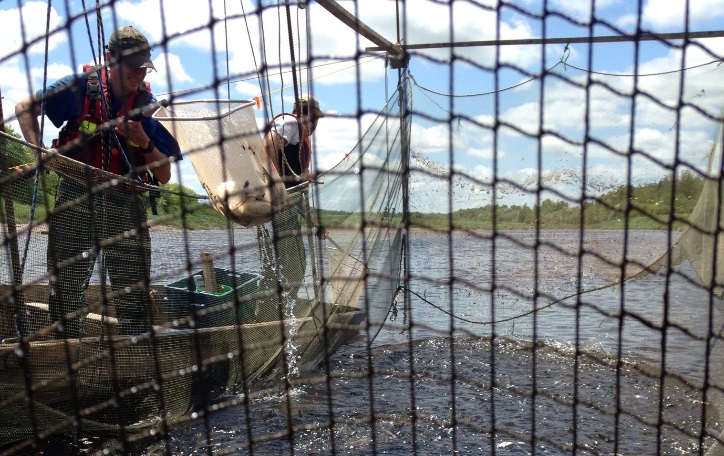 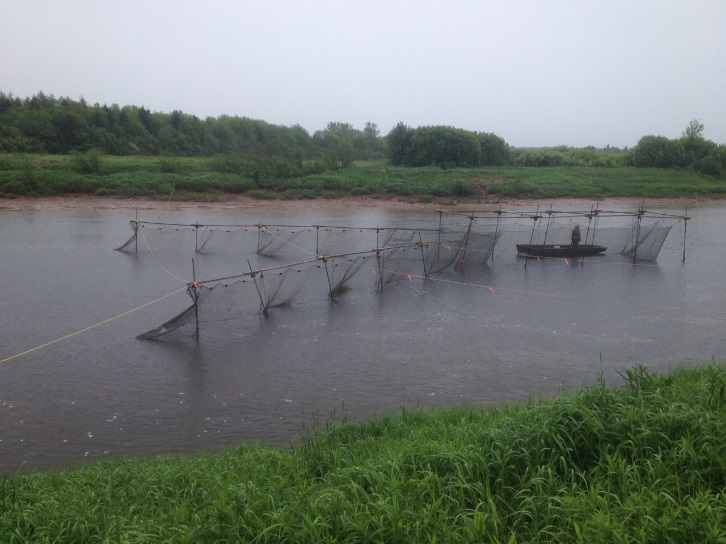 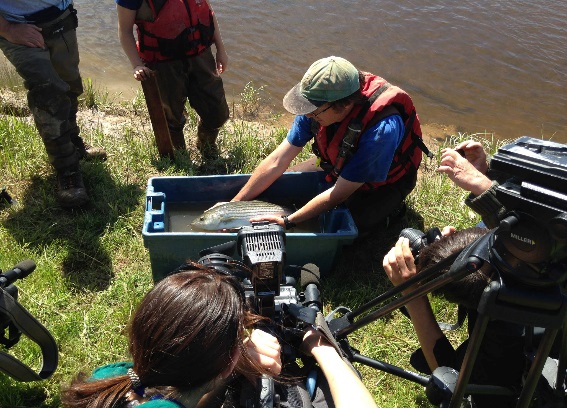 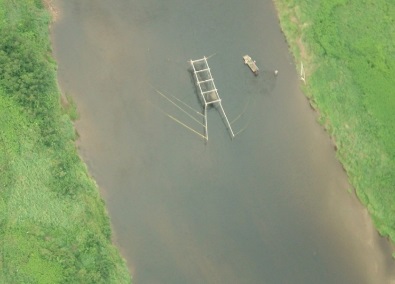 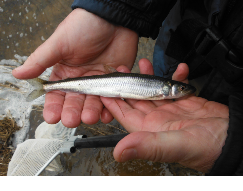 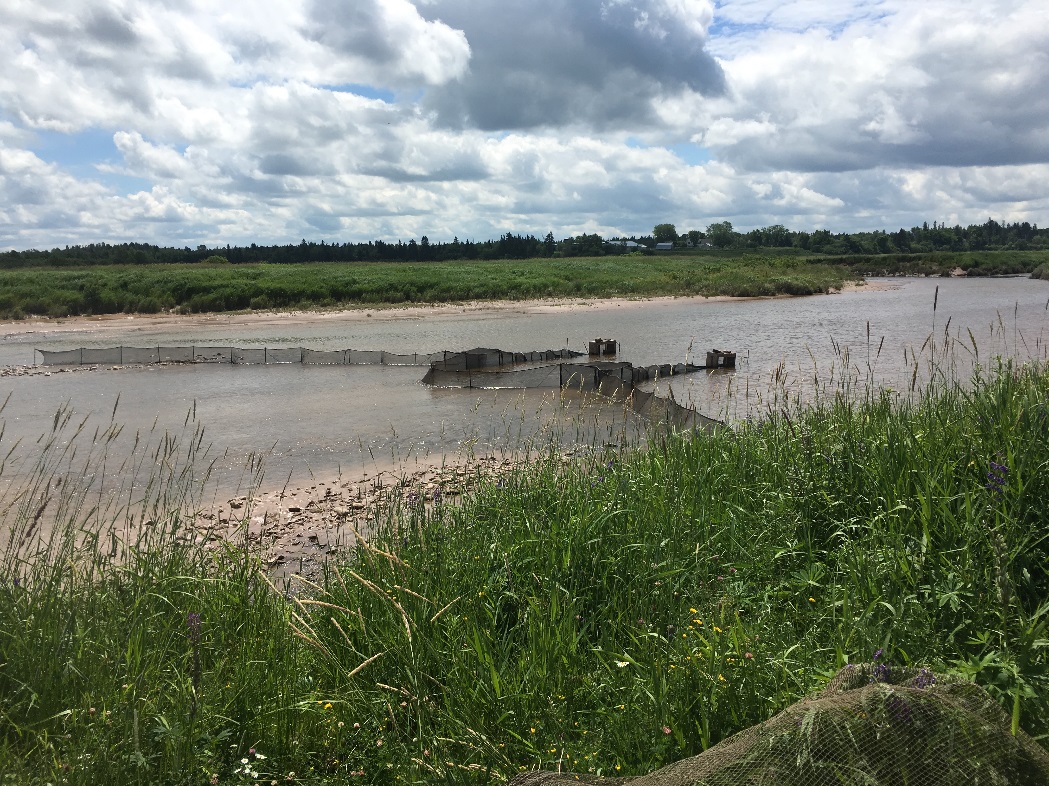 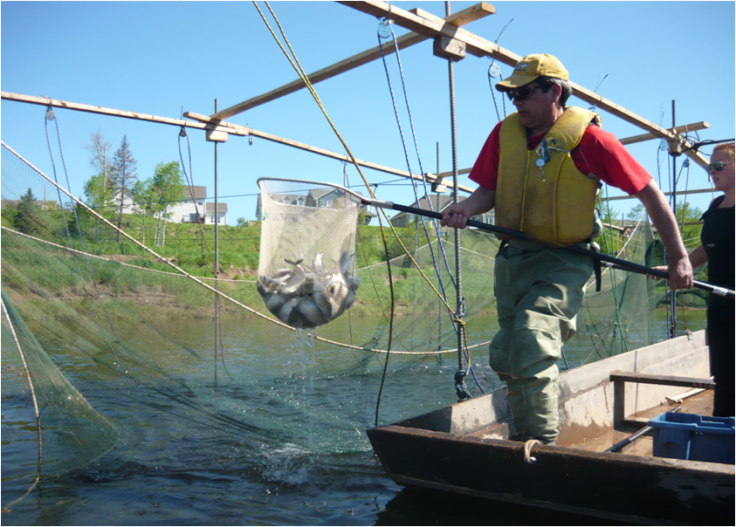 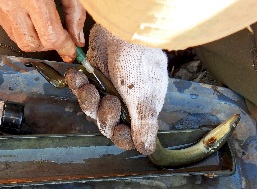 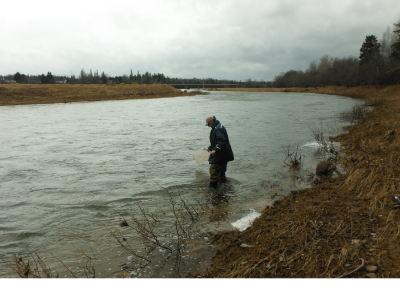 Fish Passage and RecoveryPassage et rétablissement des stocksde poissons
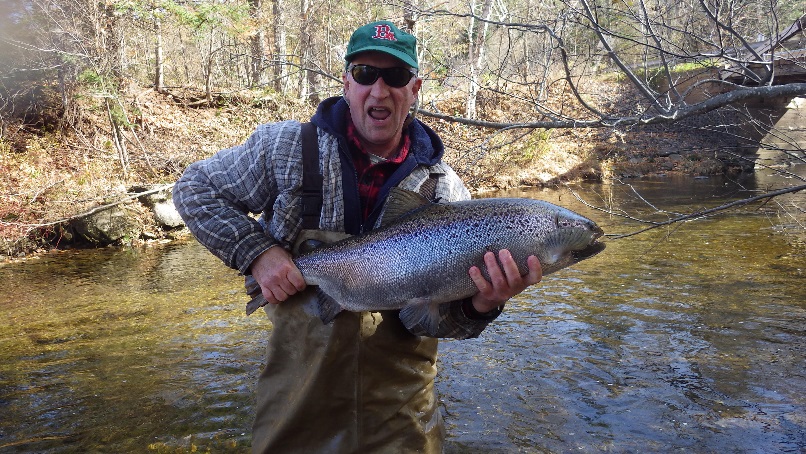 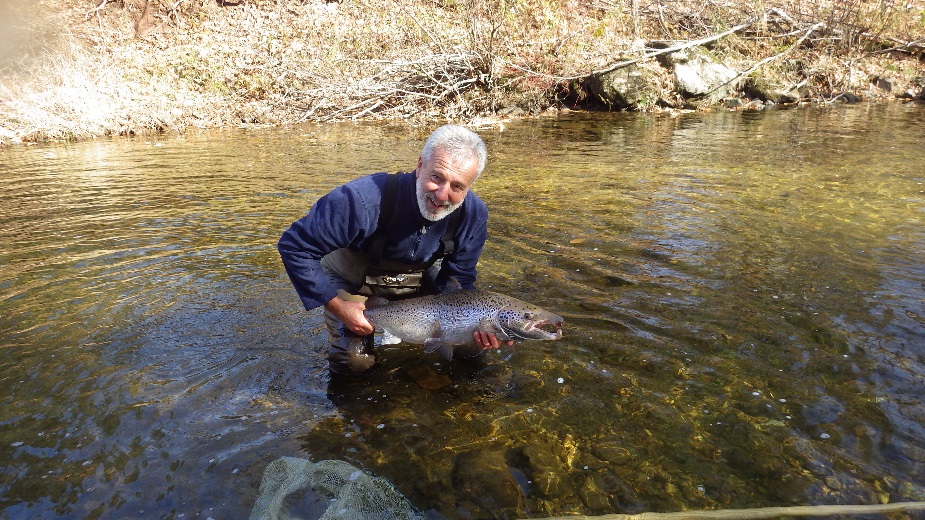 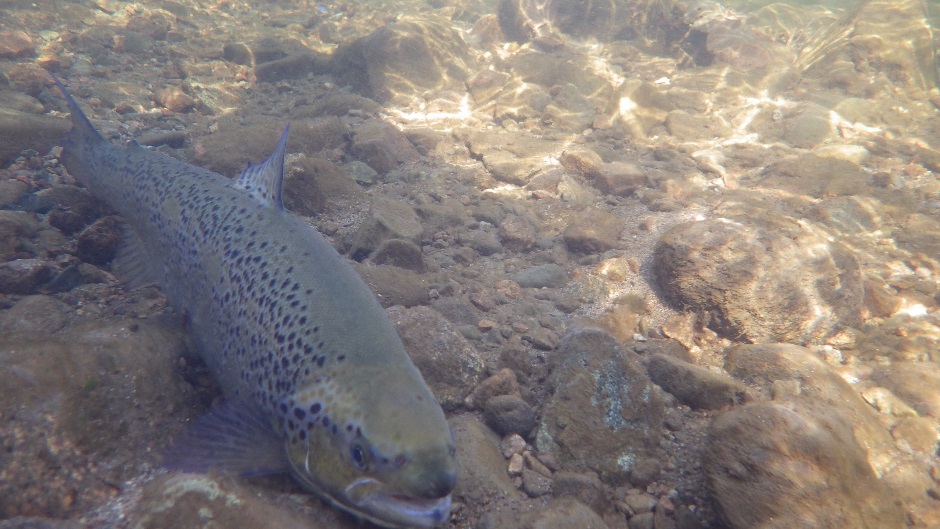 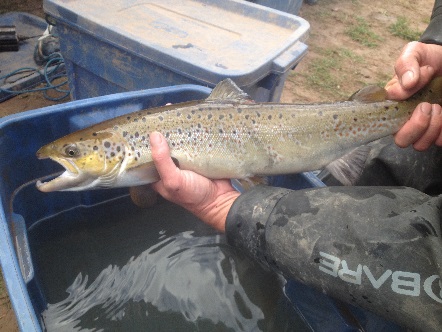 Petitcodiac River Causeway ProjectProjet du pont-jetée de la rivière Petitcodiac
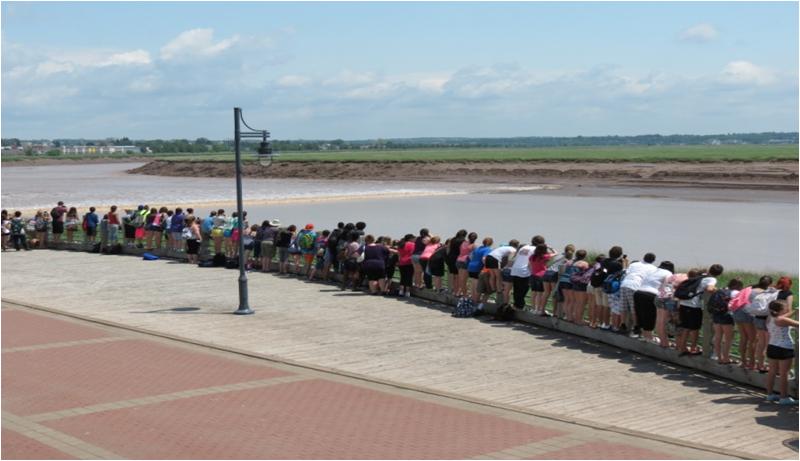 Thank You / MerciPlease fill out exit surveyVeuillez remplir le sondage à la sortie